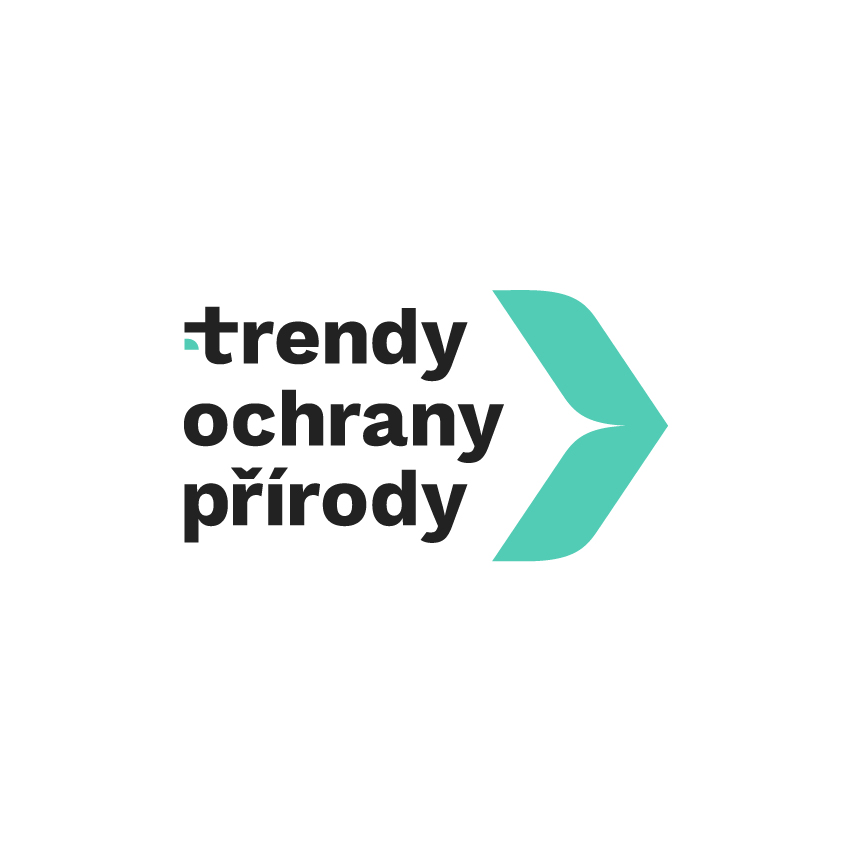 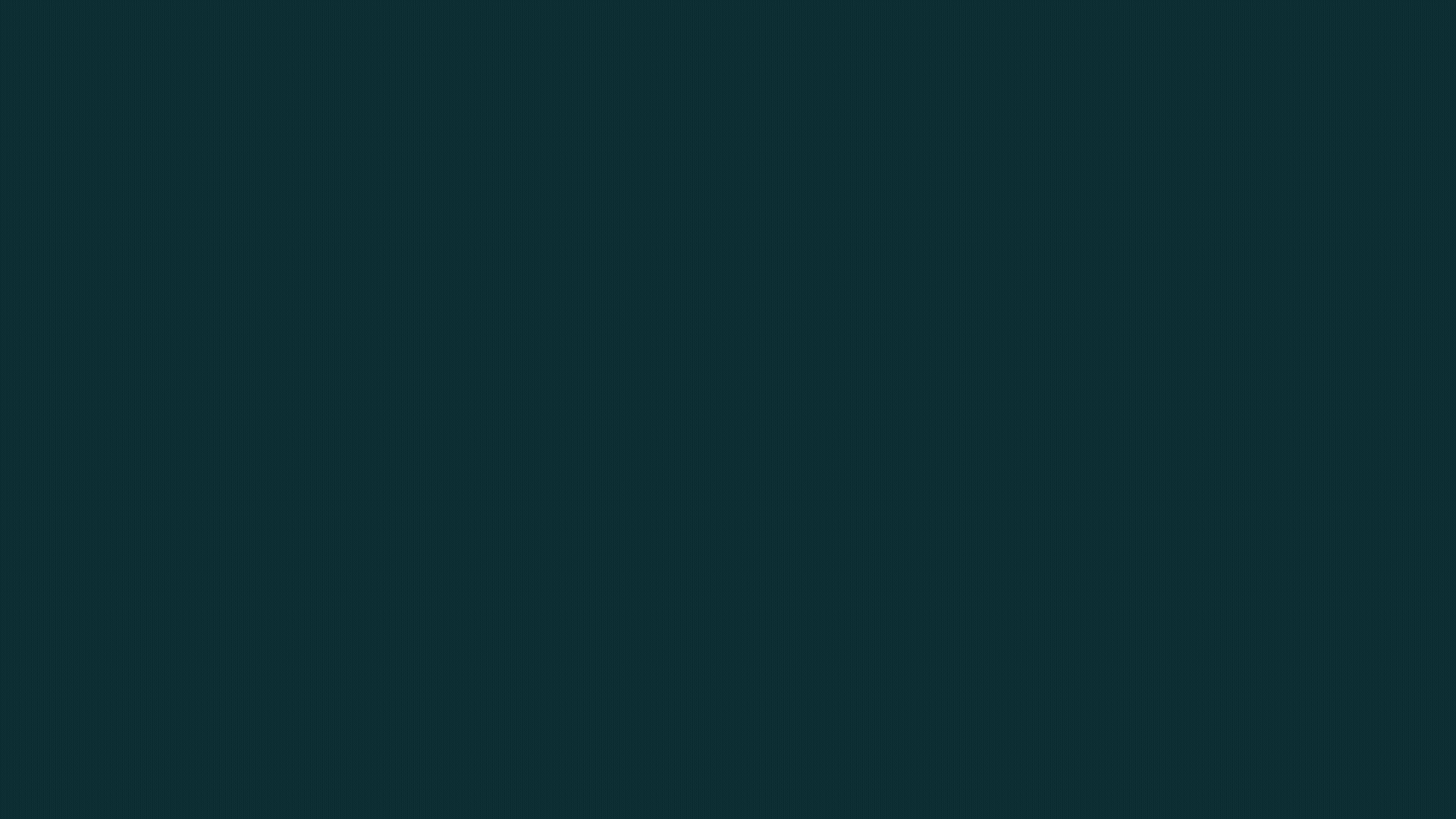 Proč?
stále chybí standardní profesní vzdělávací program

i po dvou kurzech je velký zájem o “opakování“ 

příležitost dělá … možnost projektu
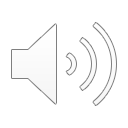 ProjektTRENDY OCHRANY PŘÍRODY
Představení projektu
projekt v rámci výzvy NF Reine (1. 1. 2022-30. 6. 2023)

Partneři: 
Univerzita Karlova (PřF, Ústav životního prostředí)
DHP Conservation s.r.o.
Univerzita Mateje Bela (Banská Bystrica)

Cíl: umožnit stabilizaci a rozvoj profesního programu
[Speaker Notes: Important to understand a specific partnership and relation of Armenia.]
Aktivity projektu
Kurz Trendy ochrany přírody - TOP (200 registrovaných)

8 online přednášek evropských expertů (v angličtině)

10 webinářů (pro odborníky i veřejnost)
[Speaker Notes: Important to understand a specific partnership and relation of Armenia.]
Aktivity projektu
Kompendium kurzu TOP

Filmy a další mediální aktivity

Webové stránky
[Speaker Notes: Important to understand a specific partnership and relation of Armenia.]
www.trendyochranyprirody.cuni.cz
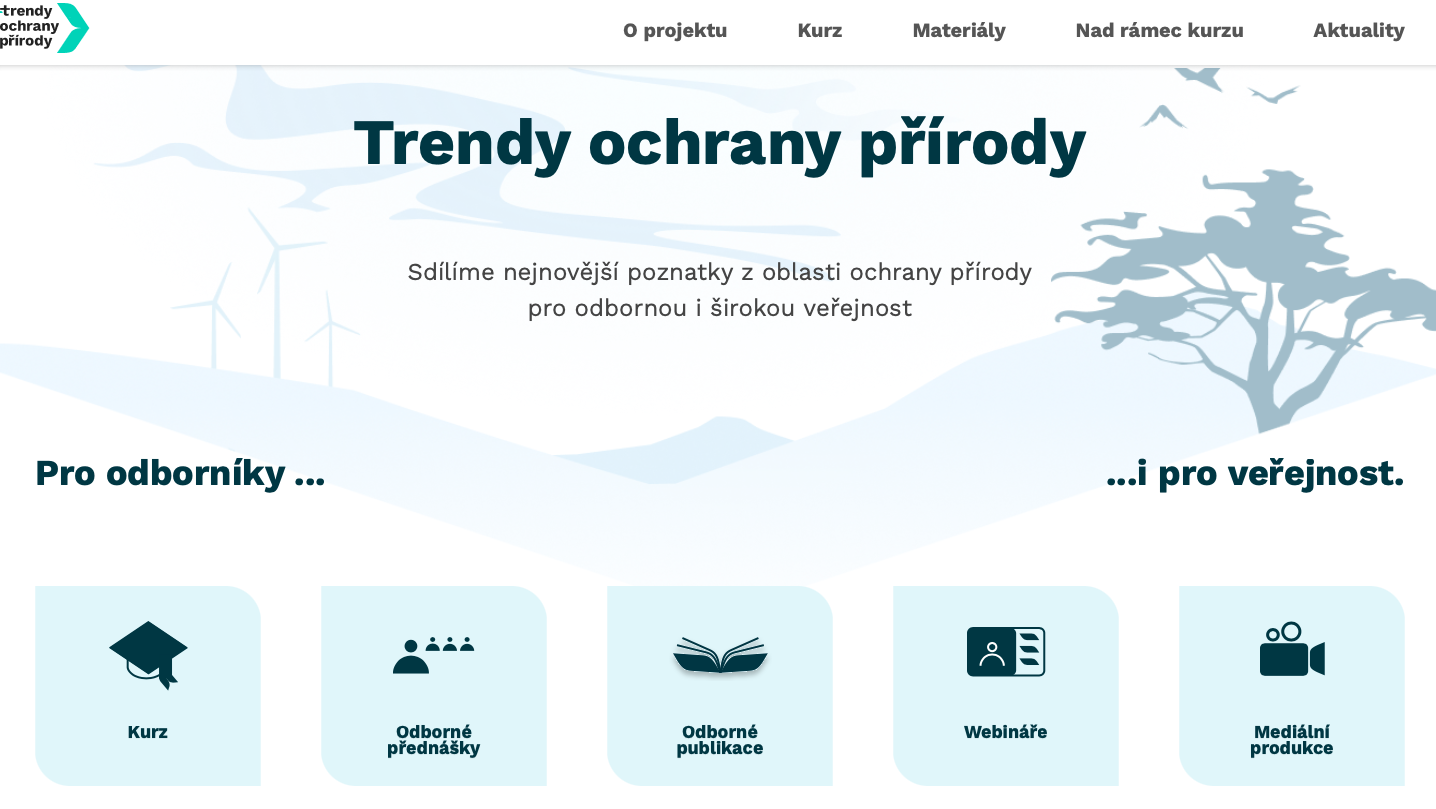 [Speaker Notes: Important to understand a specific partnership and relation of Armenia.]
A co po ukončení projektu?